TEKNIK PERANCANGAN RUANG LUAR
Dwi Siswi Hariyani, S.T., M.Ars.
Week 6
MERENCANA RUANG LUAR
MENCIPTAKAN RUANG YANG MEMUNGKINKAN ORANG DAPAT BERGERAK DENGAN BEBAS KE SEGALA ARAH
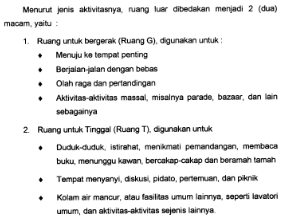 MENETAPKAN ATAU MENGANALISA RENCANA PENGGUNAAN RUANG LUAR
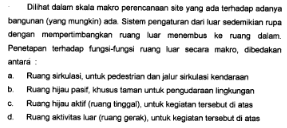 MENENTUKAN UKURAN DAN TEKSTUR RUANG SESUAI DENGAN FUNGSI YANG DIINGINKAN
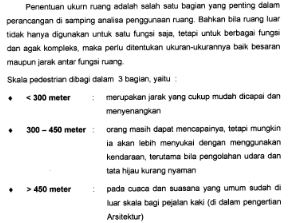 ME ‘ENCLOSURE’ RUANG LUAR
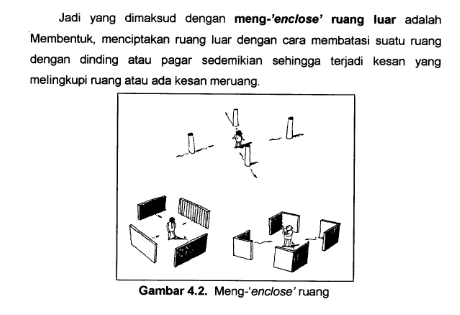 ME ‘ENCLOSURE’ RUANG LUAR
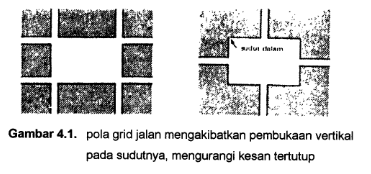 ME ‘ENCLOSURE’ RUANG LUAR
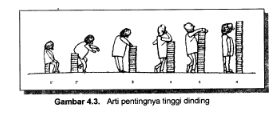 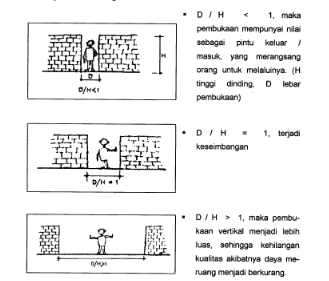 MEMBUAT HIRARKI RUANG LUAR
PENCIPTAAN RUANG DENGAN MENETAPKAN DAERAH-DAERAH DALAM HUBUNGAN DENGAN PENGGUNAAN FUNGSINYA, MISALNYA:

EKSTERIOR  SEMI EKSTERIOR  INTERIOR
PUBLIK   SEMI PUBLIK  PRIVAT
KELOMPOK BESAR  KELOMPOK SEDANG   KELOMPOK KECIL
DLL
PRINSIP PENYUSUNAN (DK CHING)KERAGAMAN, KOMPLEKSITAS, HIRARKHI DLM PEMOGRAMAN, PERANCANGAN DAN PEMBUATAN BANGUNAN
SUMBU


SIMETRI


HIRARKHI
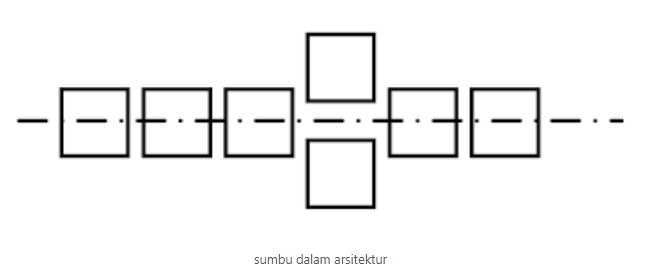 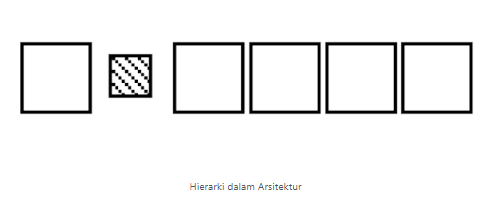 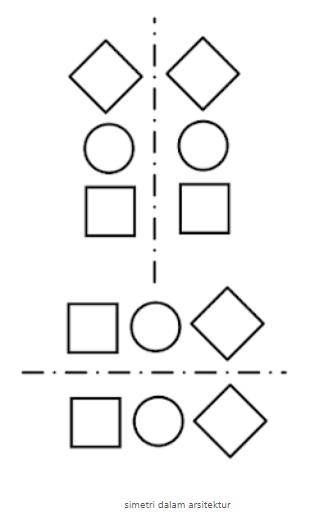 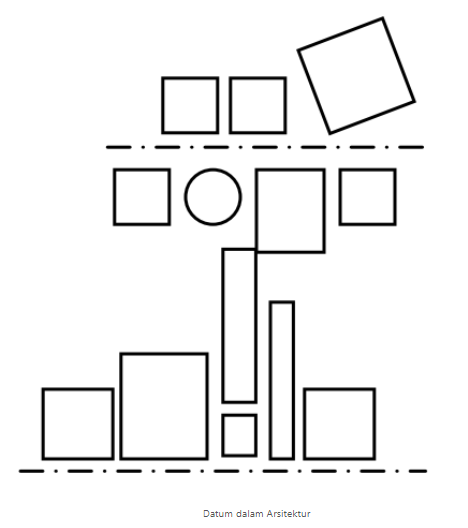 DATUM


IRAMA

PENGULANGAN

TRANSFORMASI
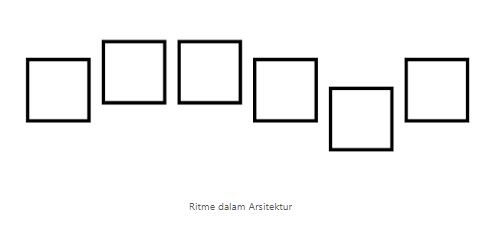 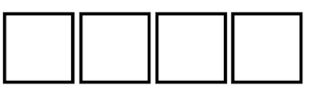 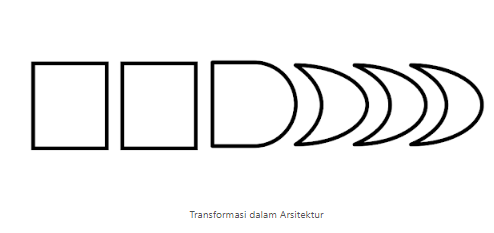 5 prinsip desain BENTUK VISUAL
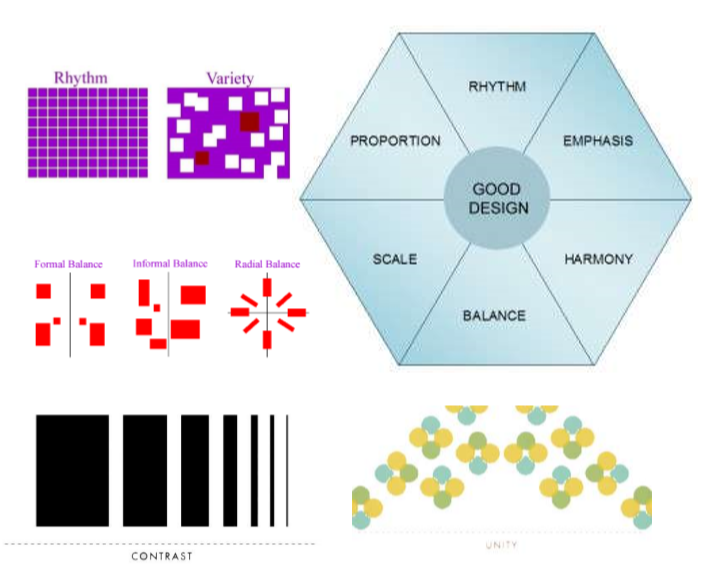 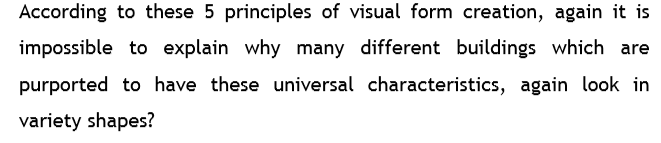 PRINSIP SKETSA RUANG LUAR
UNTUK PENYAMPAIAN DENGAN JELAS DAN INDAH, TERDAPAT PRINSIP/TATA CARA SKETSA/MENGGAMBAR:

KOMPOSISI
PROPORSI
SUDUT PANDANG
KESAN 3 DIMENSI (KONTRAS, BAYANGAN)
ELEMEN PENUNJANG (ORANG, POHON, KENDARAAN)
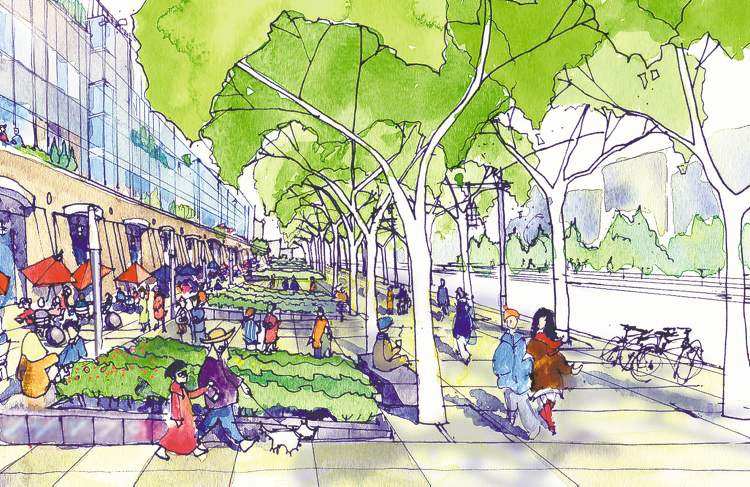 https://id.pinterest.com/pin/159526011777428528/?lp=true
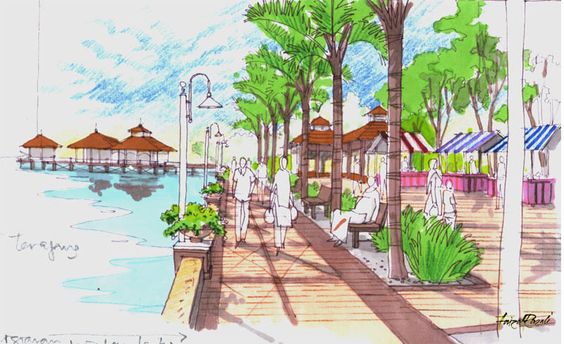 https://id.pinterest.com/pin/298082069062584112/
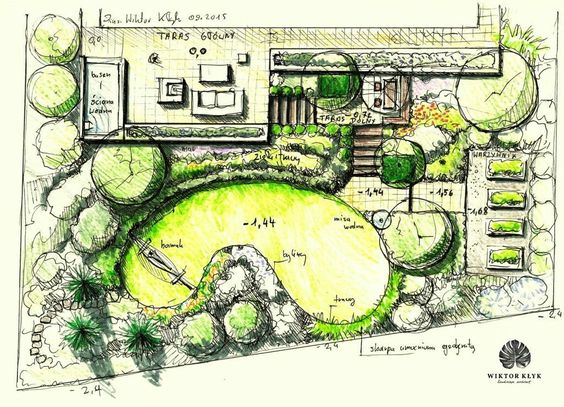 https://id.pinterest.com/pin/357402920422535345/